Економічна сутність та особливості послуг як товару
Тема 1 з навчальної дисципліни «Підприємництво у сфері послуг»
План

1.1. Роль сфери послуг в економічній системі країни
1.2. Поняття і сутність послуги.  Особливості послуги як специфічного виду товару
1.3. Підприємства сфери послуг як соціально-економічна система
1.1. Роль сфери послуг в економічній системі країни

Сфера послуг представляє собою сукупність галузей, підгалузей і видів діяльності, функціональне призначення яких у системі суспільного виробництва виражається у виробництві й реалізації послуг і духовних благ для населення.
Відповідно до теорії суспільства Д. Белла, існує три стадії економічного розвитку суспільства - доіндустріальна, індустріальна і постіндустріальна. В умовах доіндустріального суспільства спостерігається використання робочої сили в добувних галузях: гірничодобувної промисловості, рибальстві, лісництві, сільському господарстві. Індустріальне суспільство, на думку Д. Белла, існує в умовах масового виробництва товарів. Зародження постіндустріального суспільства характеризується домінуванням у робочій силі професійного й технічного класу замість промислового пролетаріату. При цьому, перехід від індустріального до постіндустріального суспільства має кілька етапів:

перший - розвиток промисловості припускає експансію транспорту й суспільних служб як послуг, пов'язаних з рухом товарів;

другий етап - зростання сфери розподілу (оптової й роздрібної торгівлі), фінансового сектору, операцій з нерухомістю і страхуванням в умовах масового споживання благ;

на третьому етапі зростання національного доходу супроводжується зменшенням у населення частки видатків на харчування, а збільшений залишок направляється спочатку на придбання товарів тривалого користування, а потім предметів розкоші, на відпочинок і споживання інших послуг.
Слід зазначити, що в умовах постіндустріального суспільства такі особливості сфери послуг, як високий динамізм, територіальна сегментація й локальний характер, висока швидкість обороту капіталу внаслідок короткого виробничого циклу, їхня висока чутливість до ринкової кон'юнктури у зв'язку з неможливістю транспортувати й складування послуги, у процесі надання послуг відбувається особистий контакт виробника і споживача, індивідуальність і нестандартність надаваних послуг, висока диференціація продукту в одній галузі, невідповідність інформації у виробника і споживача.

Таким чином, сфера послуг визначається такими основними чинниками:

- економічними (зміна доходів населення, рівень цін, інфляція);
- науково-технічними;
- психологічними (суспільна думка, споживчі переваги, сприйнятливість споживачів до реклами);
- соціально-демографічними (динаміка народжуваності і смертності, міграції населення) та іншими.
Функції сфери послуг можна розділити на економічні та соціальні:

Економічні функції:

- обслуговування процесу виробництва матеріальних благ;
- відтворення робочої сили;
- створення додаткових матеріальних благ.

Соціальні функції:

- задоволення потреб населення в різних видах обслуговування;
- забезпечення зниження витрат і поліпшення умов праці в домашніх господарствах;
- реалізація вільного часу;
- забезпечення безпеки й нормального функціонування держави, охорони громадського порядку.
Під економічними функціями сфери послуг розуміється діяльність, спрямована на створення додаткових благ у формі матеріальних послуг, а також діяльність, що обслуговує процес матеріального виробництва і сприяє тим самим зростанню економічного потенціалу суспільства.

Першою економічною функцією є обслуговування процесу виробництва матеріальних благ. Передбачається надання різних послуг сфері матеріального виробництва, що має потребу в послугах транспорту й зв'язку, правових консультаціях або послугах технічного обслуговування устаткування.

Друга функція, що відноситься до економічних це - відтворення робочої сили - здійснюється за допомогою послуг, що надаються населенню. До них відносяться послуги освітніх і просвітних закладів і т.д.

До третьої функції відносять створення додаткових матеріальних благ шляхом виробництва на замовлення предметів тривалого користування або відновлення раніше втрачених ними споживчих властивостей. Цю функцію виконують підприємства побутового обслуговування.
Соціальні функції сфери послуг включають, по-перше, задоволення потреб населення в різних видах обслуговування. По-друге, група соціальних функцій забезпечує зниження витрат і поліпшення умов праці в домашніх господарствах завдяки діяльності організацій житлово-комунального й побутового обслуговування.

Раціональне використання вільного часу, реалізується за допомогою послуг культурно-видовищних установ і визначає третю соціальну функцію сфери послуг.

Четверта соціальна функція відноситься до суспільства в цілому і полягає в забезпеченні безпеки і нормального функціонування держави, охороні громадського порядку.
Структура сфери послуг
Залежно від того, у чому саме проявляються послуги, сферу обслуговування найчастіше умовно ділять на два підсектори:
- виробництво матеріальних послуг (транспорт, торгівля, житло-побутове обслуговування та інше.);
- виробництво нематеріальних послуг (управління, діяльність армії й органів безпеки, освіта, охорона здоров'я, наука, мистецтво, шоу-бізнес, соціальне обслуговування, маркетинг, аудит, кредитування, страхування і т.п.).
Виробництво матеріальних послуг невідривно пов'язане з матеріальними об'єктами: транспорт змінює положення предметів у просторі, торгівля - їх належність кому-небудь і т.д. На противагу їм, виробництво нематеріальних послуг (знань, безпеки, здоров'я, позитивних емоцій) набагато сильніше відірвано від матеріальних об'єктів. Тут об'єктом впливу стають не інші речі, а безпосередньо людина.
Втім, це протиставлення матеріального/нематеріального дуже відносно: скажімо, у торгівлі продавати можна нематеріальні послуги (наприклад, при покупці квитка в кінотеатр), а охорона здоров'я неможлива без використання цілком матеріальної апаратури. Багато конкретних видів сервісу з'єднують відразу обидва підсектори: наприклад, туризм включає і транспортні послуги, і культурну освіту (екскурсійне обслуговування). Тому, дотепер, серед фахівців немає єдності з приводу галузевого складу сфери послуг. Наприклад, транспорт одні зараховують до сфери послуг, а інші вважають за необхідне розглядати його як особливу галузь економіки, рівнозначну сільському господарству, промисловості і безпосередньо сфері послуг.
У літературі можна також зустріти розподіл сфери послуг на три сектори:

- інфраструктурний (транспорт, зв'язок, передача електрики і тепла);

- розподільчо-обмінний (торгівля, страхування, фінанси);

- соціально-управлінський (управління, наука, освіта, охорона здоров'я, мистецтво).
Оригінальний підхід до структуризації сфери послуг висунув американський економіст-інституціоналіст Дуглас Норт. Щоб підкреслити більшу роль інститутів у житті суспільства, він запропонував виділяти в економіці трансформаційний сектор (зміна фізичних характеристик економічних благ) і трансакціонний сектор (зміна чисто соціальних характеристик - належності економічних благ кому-небудь). При такому підході частина сфери послуг входить у трансформаційний сектор (транспорт, освіта), а частина - у трансакціонний (торгівля, управління, фінанси)
Оцінюючи розвиток сфери послуг двох останніх десятиліть у світовому масштабі, можна відзначити, що визначальними факторами є науково-технічна революція й структурно-технологічна перебудова матеріального виробництва. Так, науково-технічна революція стимулює вихід на ринок широкого спектру нових послуг, пов'язаних з інформаційними технологіями, комп'ютеризацією, новими способами комунікацій. Крім цього, науково-технічний прогрес знімає бар'єри при передачі послуг на відстані, надаючи їм міжнародний характер.

Також в якості причин, що пояснюють швидкий розвиток сфери послуг, можна виділити такі:

- перетікання працюючих із виробничої сфери в сферу послуг;
- автоматизація сільського господарства, що сприяє вивільненню робочої сили для сектора послуг;
- зростання доходів на душу населення;
- розширення міжнародної торгівлі;
- розширення спектру послуг, що супроводжують виробництво.
1.2. Поняття і сутність послуги. Особливості послуги як специфічного товару

Існує чимало визначень поняття "послуги". Аналізуючи їх можна виділити два підходи до визначення послуги: 

"послуга" як дія, що приносить користь, допомогу іншому; 

2) "послуга" як продукт (результат) діяльності сервісного підприємства.

Послуга - це "невидимий товар" - це "те, що можна купити, але не можна фізично відчути", що продасться не як результат виробництва, а як діяльність.
Головними особливостями послуг як спеціального виду товару є їх невідчутність, невіддільність виробництва і споживання, нездатність до зберігання й висока ступінь невизначеності або мінливості.

Невідчутність (нематеріальний характер) послуг. Це означає, що послуги неможливо продемонструвати, побачити, спробувати, транспортувати, зберігати, упаковувати або вивчати до моменту їх отримання.
Невідчутність послуг створює суттєві проблеми в організації торгівлі ними як для продавців послуг, так і для споживачів. У процесі продажу послуг підприємствам, які їх реалізують, складно продемонструвати клієнтам свій товар (послугу) і ще складніше обґрунтувати її собівартість і ціну продажу. Продавець може тільки описати переваги, які отримає клієнт внаслідок набуття послуги, а якість послуги може бути оціненою тільки після її виконання. Тому в процесі виробництва нематеріальних послуг ефективними є такі прийоми:
- посилення відчутності послуги за допомогою присутності у будь-якій формі елемента товару в ній;
- підкреслення корисність або вигоду, яку одержить споживач послуги;
- зосередження уваги на перевагах технології надання послуги конкретним підприємством;
- залучення до рекламування послуги провідних рекламних агентств, впливових засобів масової інформації та ін.
Невіддільність виробництва і споживання послуг означає, що послуги здебільшого виробляються і споживаються одночасно, тобто розпочинати надання послуг можна тільки після отримання замовлення або з появою клієнта. Саме тому виробництво і споживання послуг тісно взаємопов'язані.
Взаємопов'язаність виробництва і споживання нематеріальних послуг є найхарактернішою особливістю, яка відрізняє їх від інших об'єктів комерційної діяльності. У зв'язку з невіддільністю виробництва і споживання послуг у процесі їх купівлі-продажу контакти між суб'єктом, який надає послуги, і суб'єктом, який набуває їх (клієнтом), можуть мати такі особливості:
- відокремленість послуг від споживача, тобто надання послуг без особистої його присутності (хімічна чистка одягу, прання білизни, ремонт помешкань), а також надання послуг за допомогою письмових комунікацій (навчальний курс), технічних засобів (комп'ютерні інформаційні системи, банко мати);
- невідокремленість послуг від споживача (стоматологічні послуги, послуги з дошкільного виховання, послуги пасажирського транспорту та ін.);
- відокремленість послуг від працівників сфери обслуговування (послуги електронної торгівлі, реалізація товарів за допомогою торговельних автоматів, дистанційна форма навчання та ін.);
- невідокремленість послуг від працівників сфери обслуговування (лікувально-оздоровчі послуги, особисте обслуговування в готелях та ін.).
Включення покупця у процес виробництва і надання послуг означає, що їх реалізація, на відміну від торгівлі товарами, потребує особистої участі, більшої уваги, контактів, отримання інформації від споживача.
Нездатність послуг до зберігання. Послуги неможливо зробити завчасно та зберігати для подальшої реалізації. Наприклад, незайняті кімнати у готелі, непродані авіаквитки не можуть бути відновленими. У зв'язку з цим, якщо потужності щодо надання послуг переважають попит на них, це спричинює зниження дохідності або вартості послуг.
Коливання попиту на послуги поширюється майже на всі їх види і різновиди. Як правило, він змінюється залежно від пори року, днів тижня. Таке коливання може спричинити серйозні проблеми для фірм, що надають певні послуги. Наприклад, влітку зі збільшенням потоку пасажирів необхідно істотно збільшити кількість транспортних засобів, щоб задовольнити попит на пасажирські перевезення. Нездатність послуг до зберігання в умовах постійного попиту не є неподоланною проблемою, оскільки завжди можна оновити технологію, удосконалити систему їх надання, а відтак збільшити обсяги робіт, підвищити їх дохідність. Це потребує від фірм-виробників ефективної, постійно оновленої стратегії, покликаної забезпечити відповідність попиту і пропозиції на послуги різними шляхами.
Мінливість послуг. Ця особливість послуг виражається в тому, що якість послуг коливається в широких межах залежно від їх виробників, часу і місця надання послуг, від існуючих на підприємстві стандартів системи обслуговування, тобто від рівня сервісу на конкретному підприємстві та й від багатьох інших факторів. Для зменшення змінюваності послуг необхідно з'ясувати її причини. Переважно вони пов'язані з відсутністю конкуренції, кваліфікаційним рівнем персоналу й ефективністю заходів щодо підвищення його кваліфікації, розвитком комунікацій і кругообігом інформації, підтримкою менеджерами невиробничої сфери тощо. Не менш важливим джерелом змінюваності послуг є споживач, його унікальність, що зумовлює ступінь індивідуалізації послуг відповідно до потреб клієнтів. Із цим пов'язана необхідність управління поведінкою споживачів у процесі надання послуг, обліку комунікаційних факторів у роботі з ними, а також це унеможливлює масовість виробництва багатьох видів послуг.
Саме в силу своєї невизначеності або мінливості, сфера послуг потребує державного регулювання більшою мірою, ніж ринки інших товарів. Найчастіше державне втручання у функціонування ринку послуг викликається не тільки економічними, але й політичними та соціальними причинами. Наприклад, встановлення контролю або домінування будь-яких підприємницьких структур у таких сегментах ринку послуг, як банківська справа, інформація і телекомунікації тощо, може становити реальну загрозу національному суверенітету і безпеці країни. Тому практично у всіх країнах розробляються заходи для державного регулювання сфери послуг і встановлення певних стандартів, що регламентують зміст послуг та якість їх надання. Особливо важливі ці стандарти в таких секторах сфери послуг, як охорона здоров'я, освіта, телекомунікації, діяльність фінансових посередників на фондовому і кредитному ринках тощо.
Стандарт обслуговування встановлює формальні критерії, за якими оцінюють рівень обслуговування клієнтів і професійну діяльність працівників фірми. Він може бути фірмовим (наприклад, послуги ресторанів "Макдональдс"), галузевим (наприклад, галузевий стандарт освіти), міжнародним (готельний сервіс).

Стандарт обслуговування - це комплекс обов'язкових для виконання правил обслуговування клієнтів, покликаних гарантувати встановлений рівень якості всіх технологічних і торговельних операцій.
Нині більшість вітчизняних сервісних підприємств уже засвоїли основні правила обслуговування клієнтів, які лежать в основі стандартів, це:

- максимальна увага до клієнтів;
- висока якість комплексу послуг;
- постійне підвищення освітнього і кваліфікаційного рівня спеціалістів та обслуговуючого персоналу;
- грамотне й оперативне застосування форм і методів паблик рилейшинз з метою підвищення популярності в суспільстві.
1.3. Підприємство сфери послуг як соціально-економічна система

Сервісне підприємство є складним комплексом матеріально-технічних, трудових, інформаційних, фінансових та інших ресурсів, призначених для задоволення широкого кола потреб. Різноманіття застосовуваних ресурсів передбачає пошук шляхів раціонального сполучення й використання їх для того, щоб забезпечити досягнення намічених цілей підприємства. Внаслідок цього з'являється необхідність глибше розглянути процеси функціонування й розвитку підприємств сфери послуг.
Дослідження сервісного підприємства як системи, передбачає розгляд складових елементів, серед яких головними є клієнт (покупець), обслуговуючий персонал, система надання послуг та фізичне середовище.
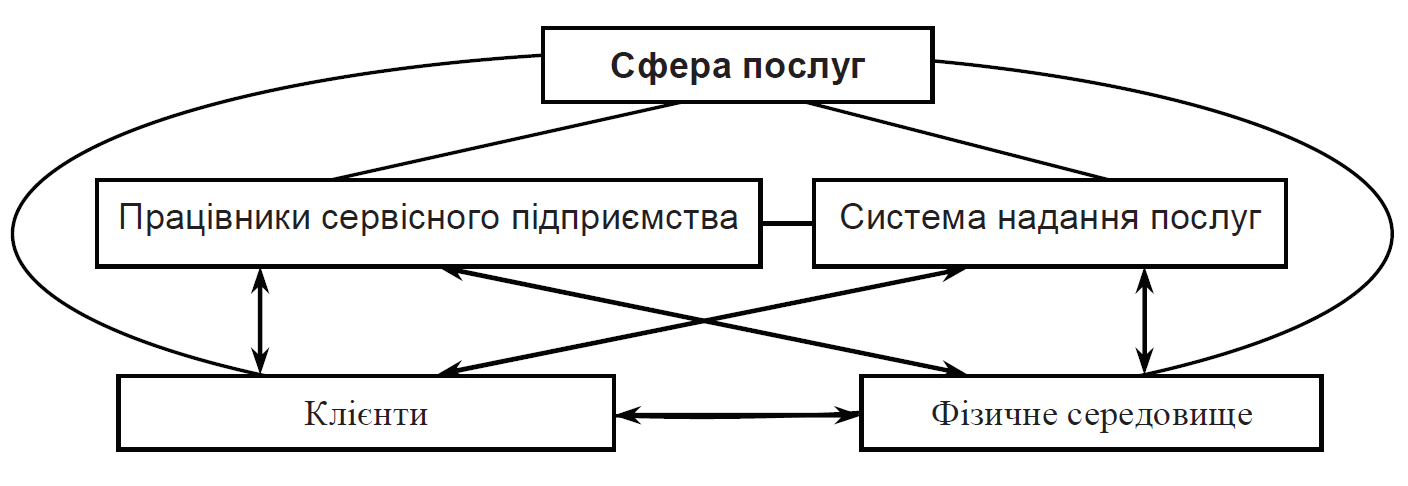 Клієнт є найважливішим елементом у системі взаємодії. Кінцевою метою процесу надання послуг є задоволення потреб клієнта. Оцінка покупцем якості послуги, його задоволення отриманою послугою і рішення відновити контакт із сервісним підприємством, повторивши покупку, - все це в певній мірі залежить від його сприйняття процесу надання послуги, тобто від виконавця послуги, фізичного оточення та системи надання. Тому розробка послуги і системи надання повинні бути організовані таким чином, щоб існувала можливість найефективнішого способу задовольнити потреби клієнта.
Обслуговуючий персонал є другим елементом системи надання послуг. Сервісний службовець є обличчям фірми, його слова й дії сприймаються як реалізація політики організації. Крім цього, передбачається, що він повинен діяти від імені та в інтересах покупця, тому що в процесі реалізації послуги покупець довірив себе або своє майно під його відповідальність. На дії виконавця і якість виконання послуги великий вплив здійснює існуюча на підприємстві система доставки й фізичне оточення, тому що службовець змушений протягом усього робочого часу використовувати обладнання підприємства, від справності (швидкості, надійності й ін.) якого може залежати задоволеність клієнта послугою. Зручність і оснащеність робочого місця (фізичне оточення) також сприяють підвищенню продуктивності обслуговуючого персоналу.
Система надання послуг складається з обладнання, засобів обслуговування, внутрішньоорганізаційних правил і організаційної культури. Система надання на сервісних підприємствах повинна розроблятися з урахуванням новітніх досягнень у цій сфері, а також бути орієнтована на зручність клієнта й сервісного службовця, обслуговуючу систему доставки в процесі надання послуги. Більшість підприємств сфери послуг здійснюють надання не однієї, а кількох послуг, які можна розділити на основні й додаткові послуги. Необхідною умовою для задоволеності потреб клієнта є бездоганне виконання основної послуги, надання якісних додаткових послуг не буде мати значення, якщо не буде якісно виконана основна послуга. Тому систему доставки необхідно проектувати, орієнтуючись на основну послугу.
Фізичне оточення містить у собі всі відчутні аспекти купівельного пізнання послуги або сервісного підприємства. Фізичне оточення - це обстановка обслуговування, тобто інтер'єр будинку, у якому здійснюється надання послуги, паркування автомобілів, ландшафт, меблі й обладнання, освітлення, температура, рівень шуму в приміщенні, чистота, звукове оформлення, озеленення та ін. Фізичне оточення є дуже важливим фактором для успішної роботи підприємства сфери послуг, особливо для тих підприємств, які надають особисті послуги, при яких обов'язковим є присутність клієнта.
Питання для обговорення
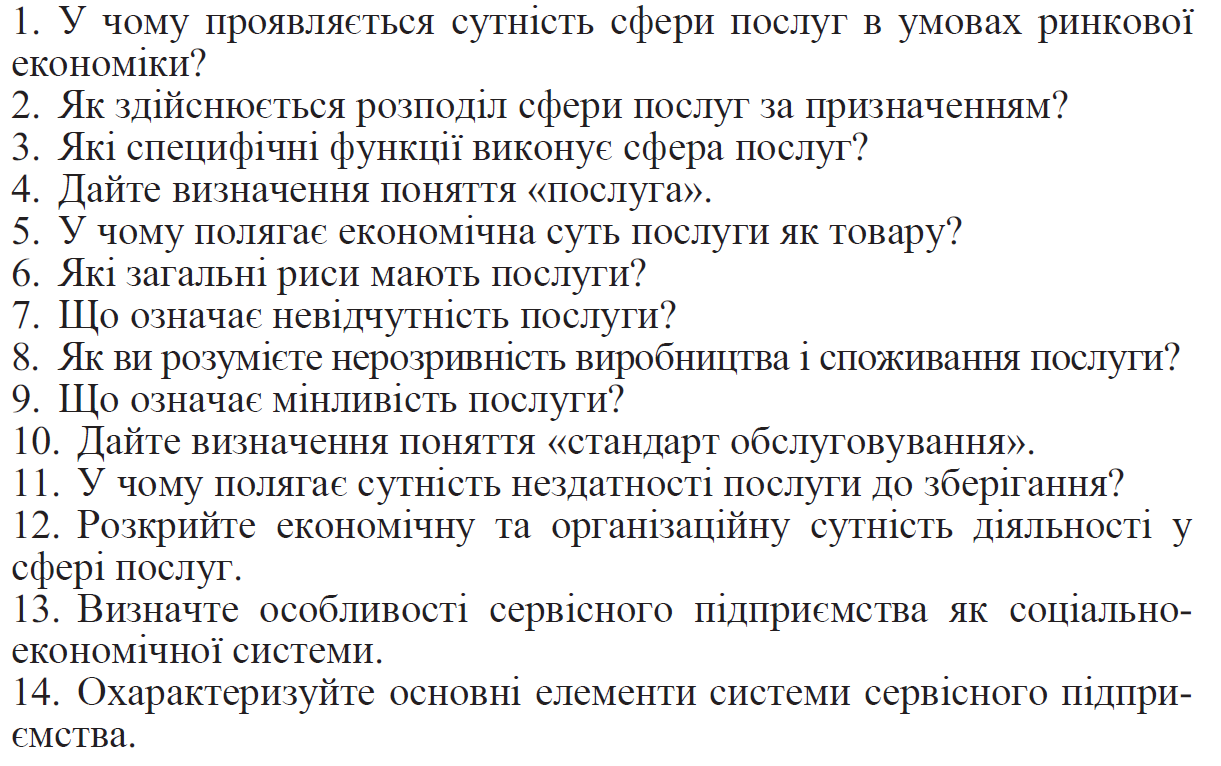 Теми доповідей
Еволюція сфери послуг.
Основні риси постіндустриального суспільства.
Новітні види послуг.
Доповіді до 5 хвилин з презентацією.